Teacher:Dinh Thi Hoai
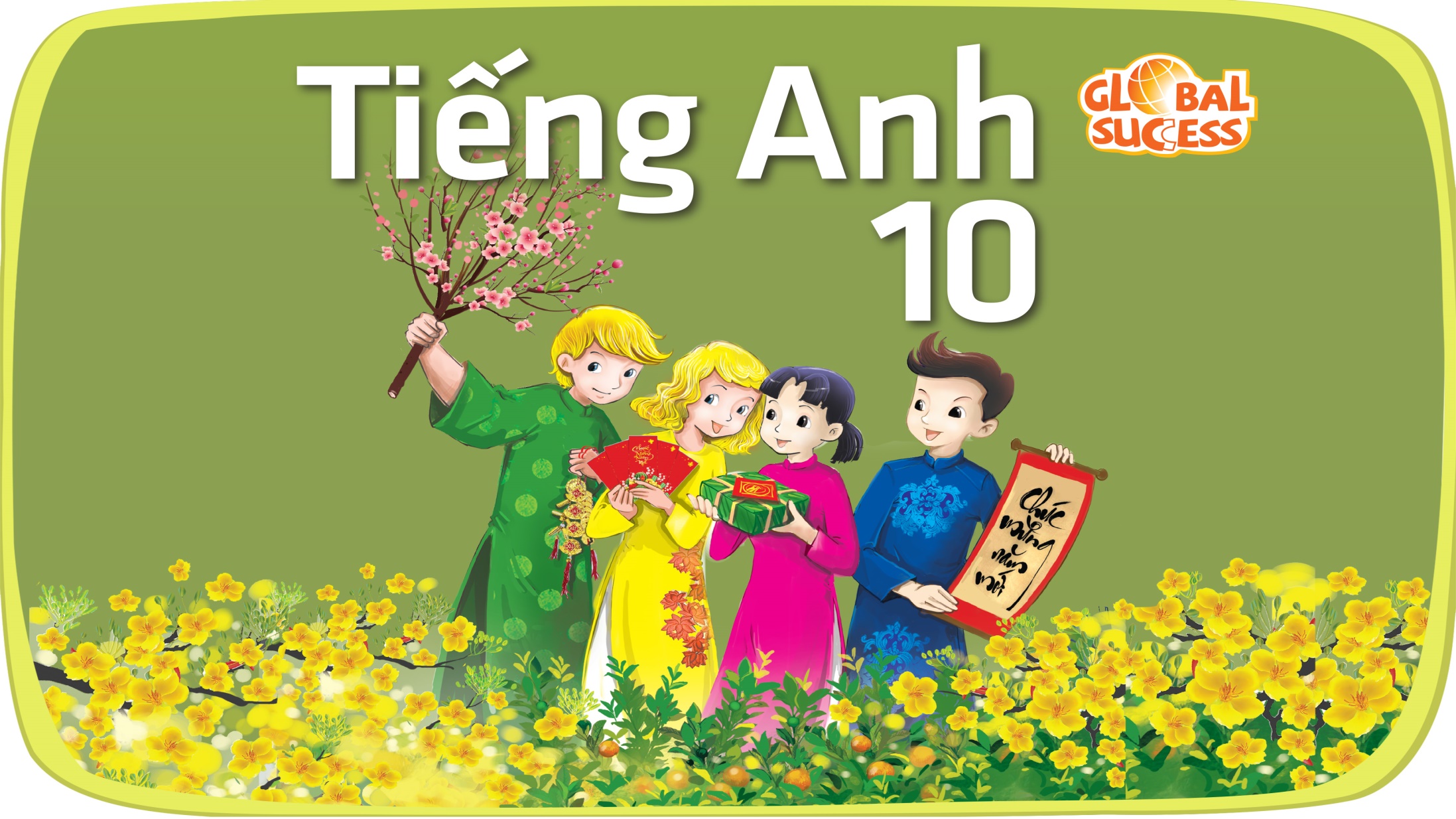 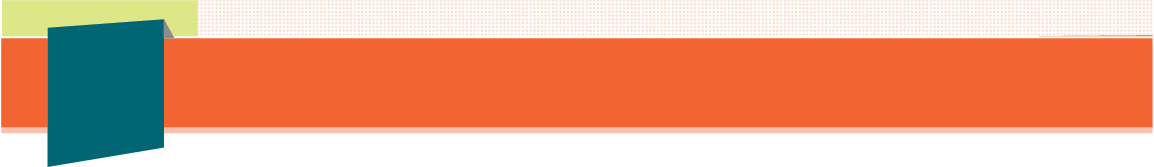 1
Unit
5
FAMILY LIFE
Unit
INVENTIONS
LESSON 7
COMMUNICATION AND CULTURE/ CLIL
Artificial intelligence
Unit
1
1
FAMILY LIFE
Family Life
Unit
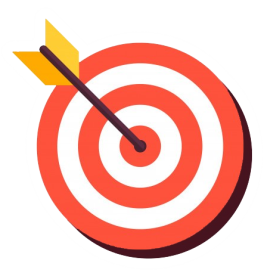 OBJECTIVES
Practise making and respond to requests.
Know more information about computer hardware.
COMMUNICATION AND CULTURE/ CLIL
LESSON 7
WARM-UP
Card game
Task 1: Listen and complete the conversation.
Task 2: Role-play.
EVERYDAY ENGLISH
Task 1: Match the highlighted words with their meanings. 
Task 2: Decide which one is most suitable.
CLIL
CONSOLIDATION
Wrap-up
Homework
COMMUNICATION AND CULTURE/ CLIL
LESSON 7
WARM-UP
Card game
CARD GAMES
Select word cards about computer
Stick the cards on sheets of A1 paper.
Stick the sheets of A1 paper on the walls/ board.
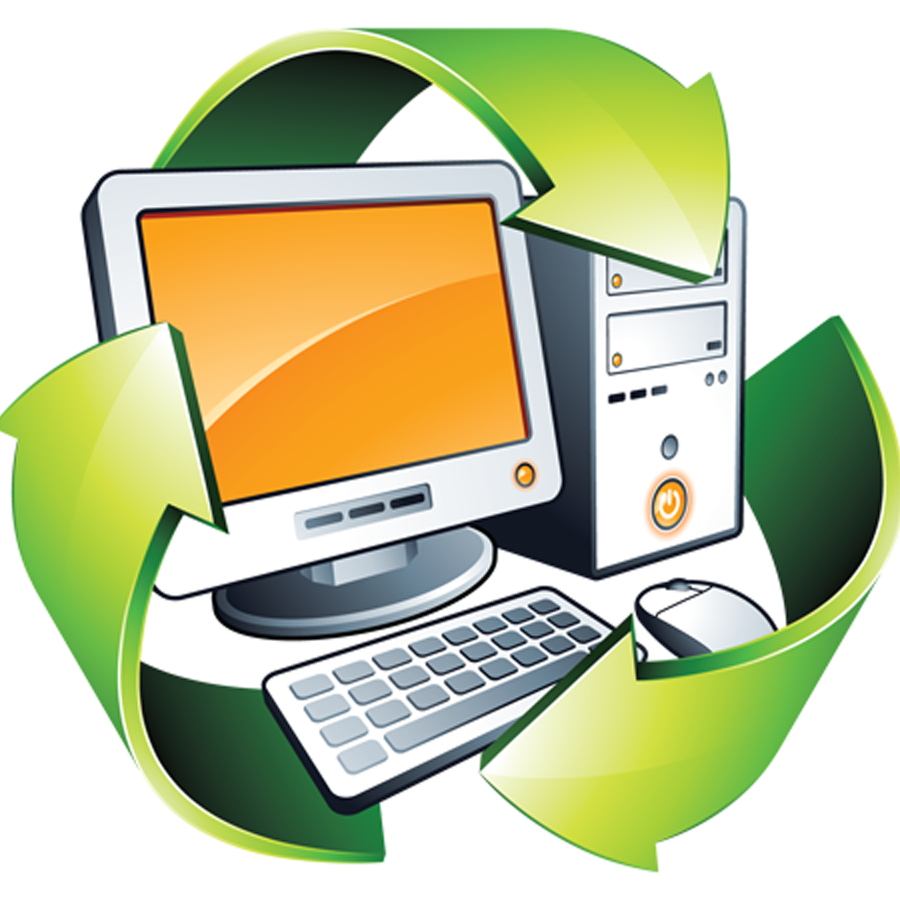 Laptop		Screen
Hardware		Software
Speed			Document
Display		Battery
Light			Weight
Size			Brand
Program		Memory
Data
COMMUNICATION AND CULTURE/ CLIL
LESSON 7
WARM-UP
Card game
Task 1: Listen and complete the conversation.
Task 2: Role-play.
EVERYDAY ENGLISH
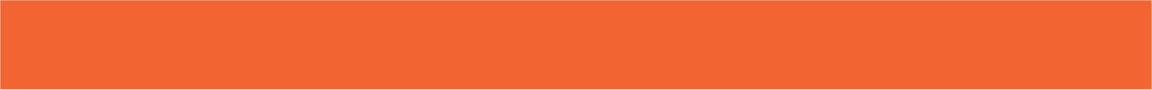 EVERYDAY ENGLISH
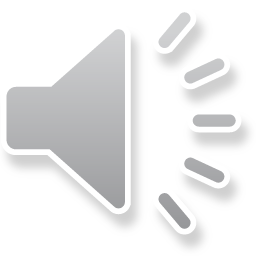 1
Listen and complete the conversation.
A. can you let me know about
	B. Can you please recommend
	C. Certainly
	D. Feel free to ask me if you need further information
	E. Sure
Tim: Hello. I’m looking for a laptop. (1) ________ a good one to me?
Shop assistant: (2) ________, but (3) ______ your needs first?
Tim: (4) ________. I’m a student, so I’d like a cheap and light laptop.
Shop assistant: Then I think this laptop is the best one for you. You can take a look at it. (5) ________.
B
C
A
E
D
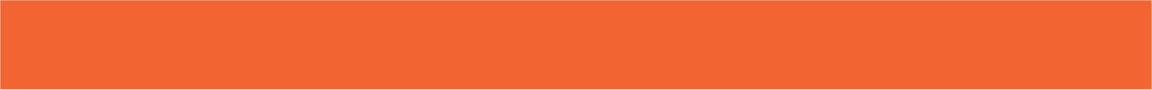 PRACTICE
2
Role-play
COMMUNICATION AND CULTURE/ CLIL
LESSON 7
WARM-UP
Card game
Task 1: Listen and complete the conversation.
Task 2: Role-play.
EVERYDAY ENGLISH
Task 1: Match the highlighted words with their meanings. 
Task 2: Decide which one is most suitable.
CLIL
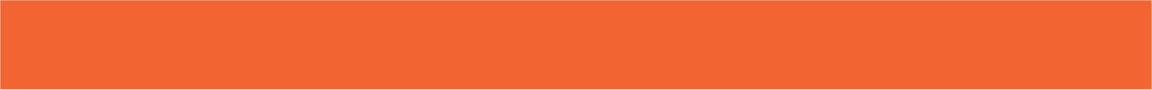 CLIL
1
Match the highlighted words and phrases with their meanings.
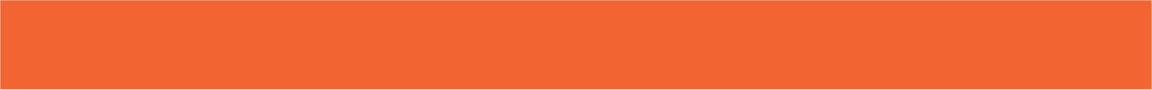 CLIL
2
Decide which one is most suitable for each person below.
COMMUNICATION AND CULTURE/ CLIL
LESSON 7
WARM-UP
Card game
Task 1: Listen and complete the conversation.
Task 2: Role-play.
EVERYDAY ENGLISH
Task 1: Match the highlighted words with their meanings. 
Task 2: Decide which one is most suitable.
CLIL
CONSOLIDATION
Wrap-up
Homework
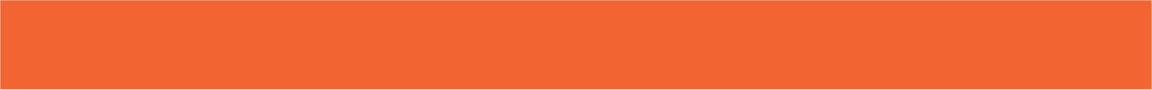 CONSOLIDATION
1
Wrap-up
Know how to make and respond to requests.
Know more information about computer hardware.
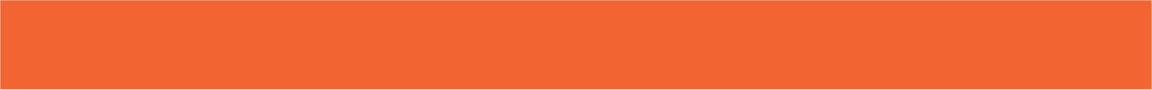 CONSOLIDATION
2
Homework
1. Prepare for the next lesson: Unit 5 – Looking back and project
2. Do exercises in the workbook
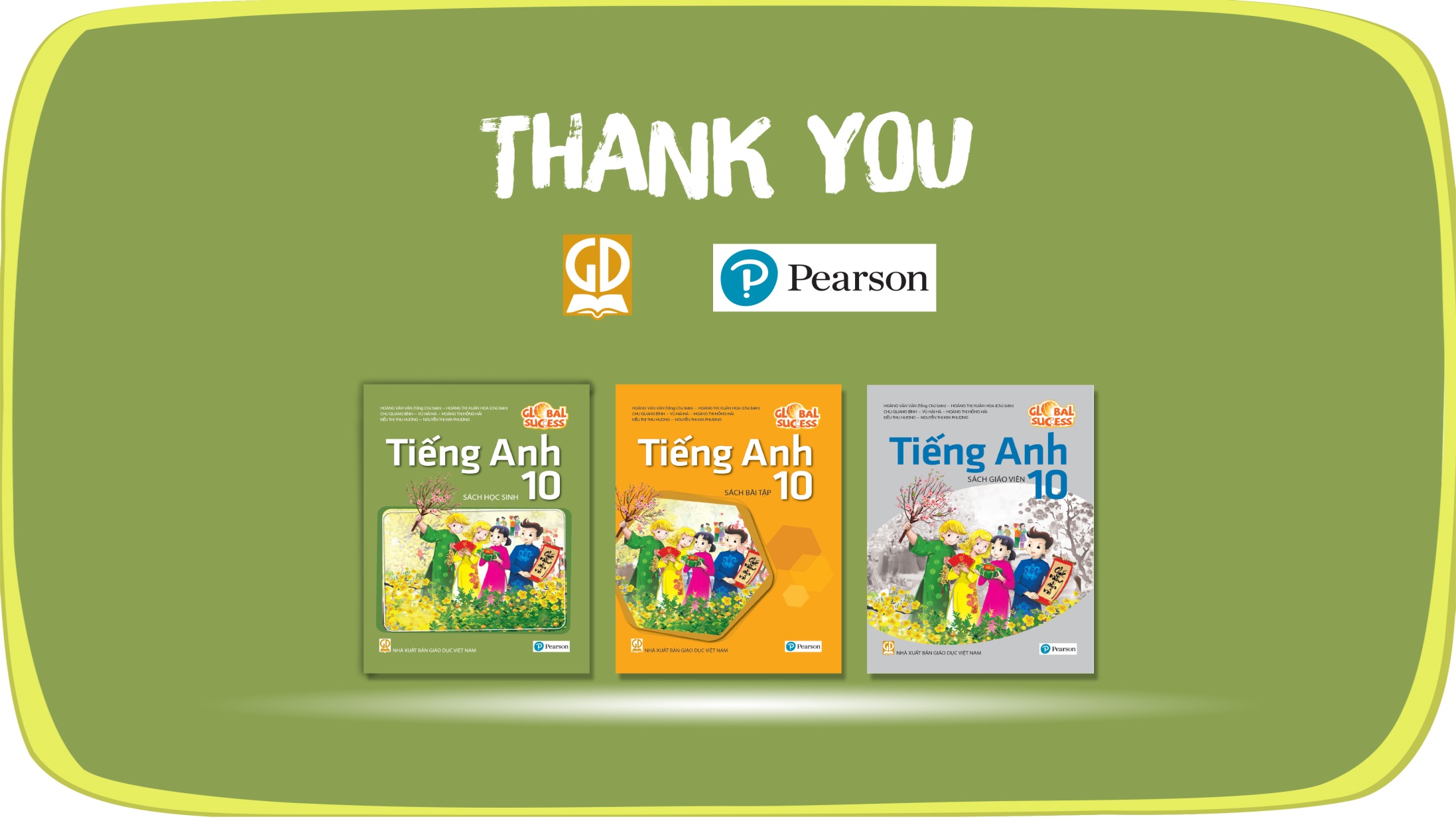 Website: sachmem.vn
Fanpage: facebook.com/sachmem.vn/